Electronic enclosure fire test – RTCA
Element Minneapolis
Alan Thompson, GM
Objectives
Burn boxes whole using a programmable line burner with methane 
 Determine placement of the burner within the box 
 Determine how many burns necessary/test locations
 Evaluate results of test
 Compare approach/results with Airbus foam block method
The Victims
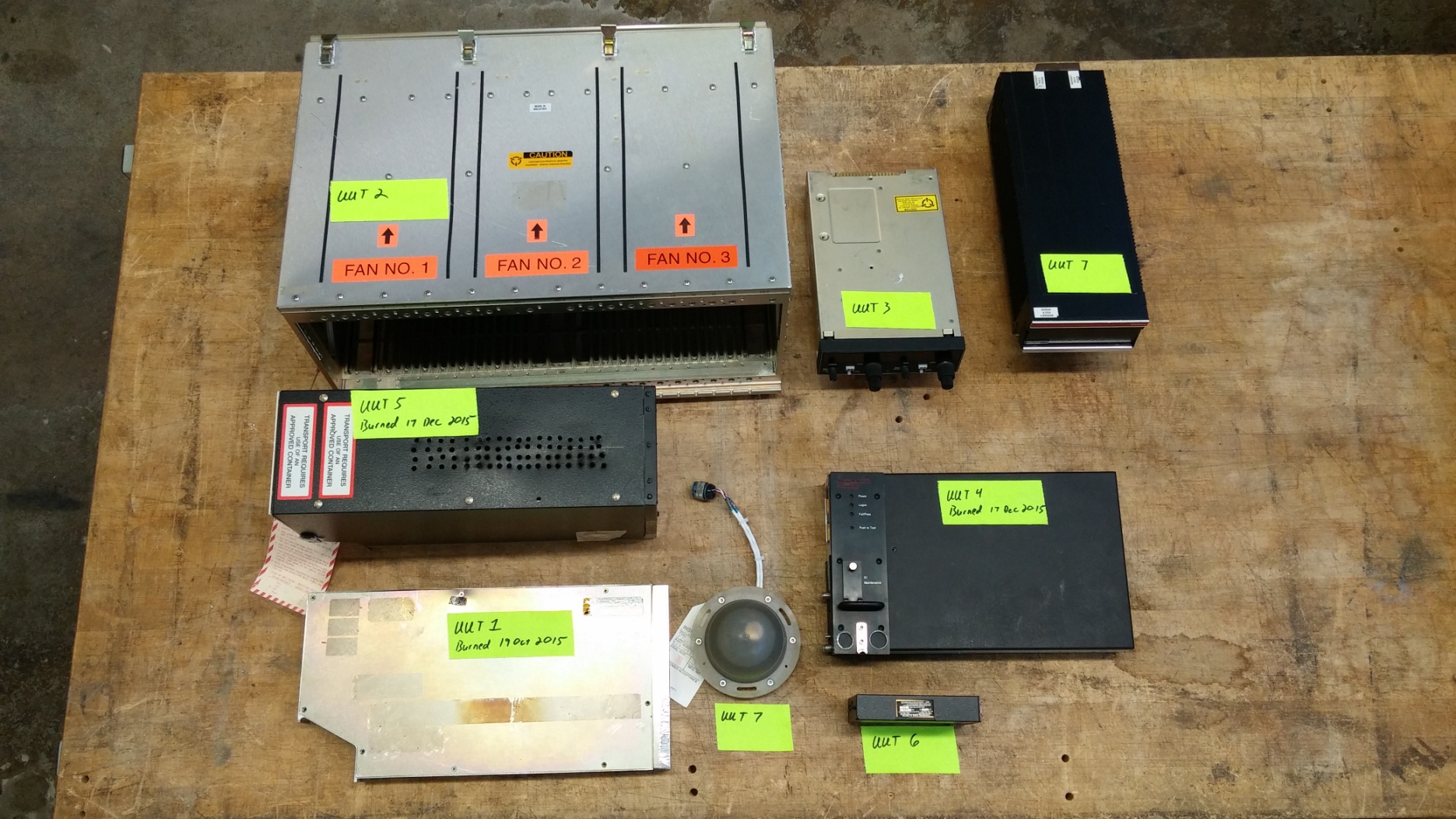 Round Robin Test Unit
Two units were provided for comparative testing
 This unit consisted of two circuit board assemblies mounted inside of an aluminum chassis
 The chassis had ventilation holes at the top and the bottom
 Methane flow profile was calculated based on height of PCB
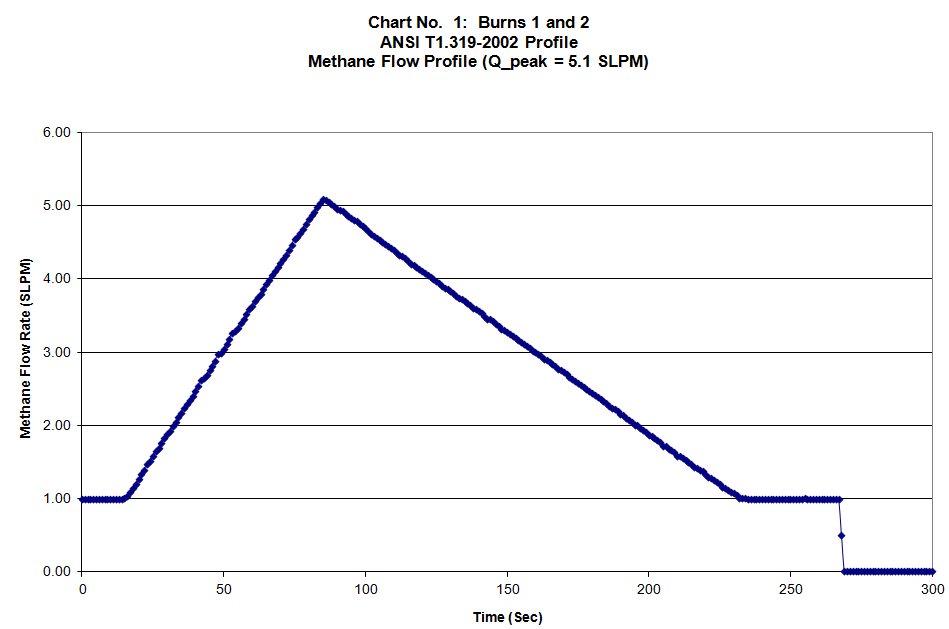 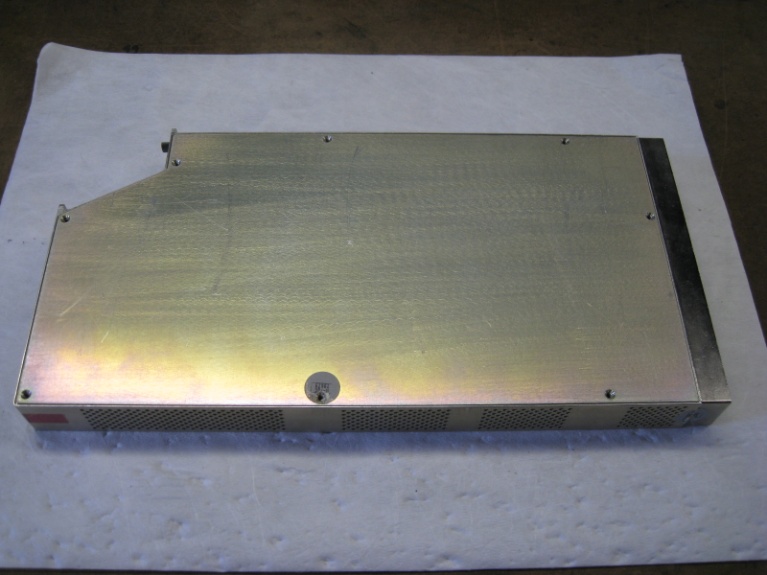 Round Robin Test
Two burns were conducted
 In each case one of the two circuit boards was replaced by the line burner.
 First burn straight up, second burn rotated to impinge circuit board
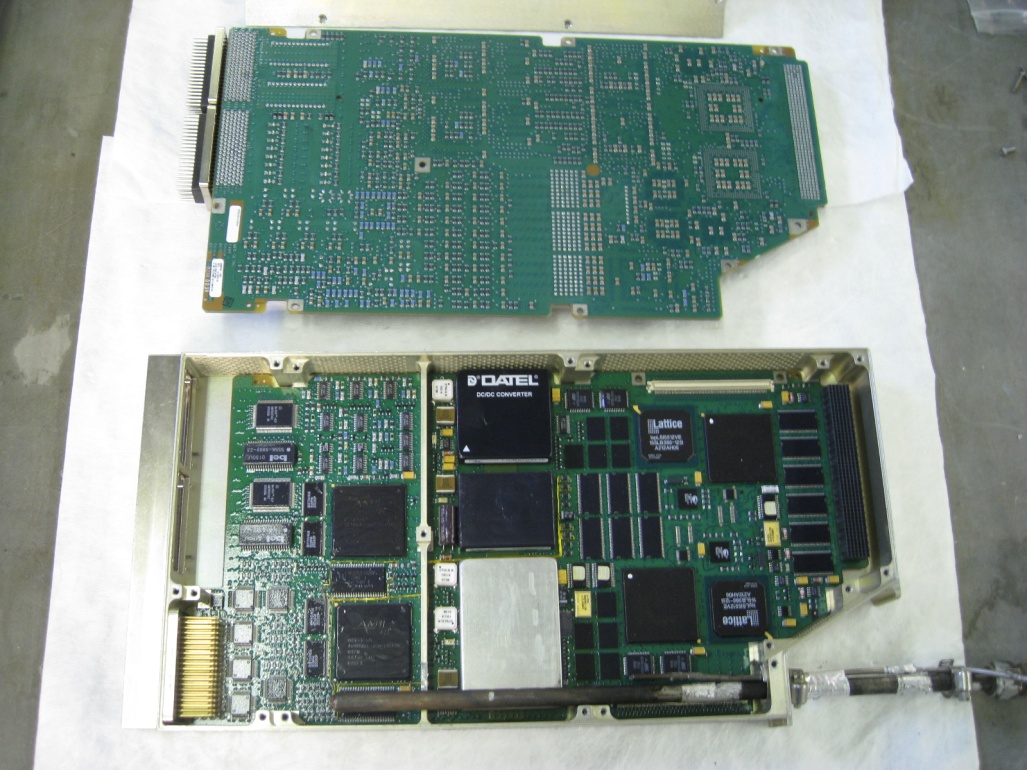 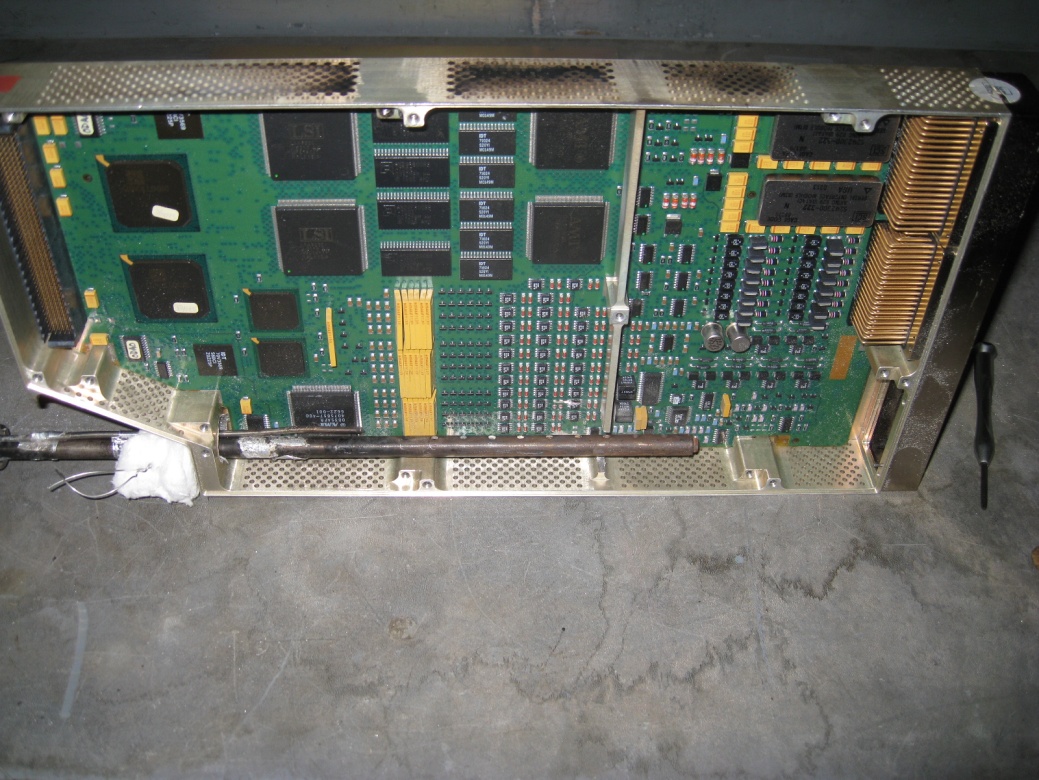 Video
Round Robin Test Results
No visible flames outside of the unit throughout the duration of both tests
 Damage more severe from the second burn
 Smoke mirrored line burner
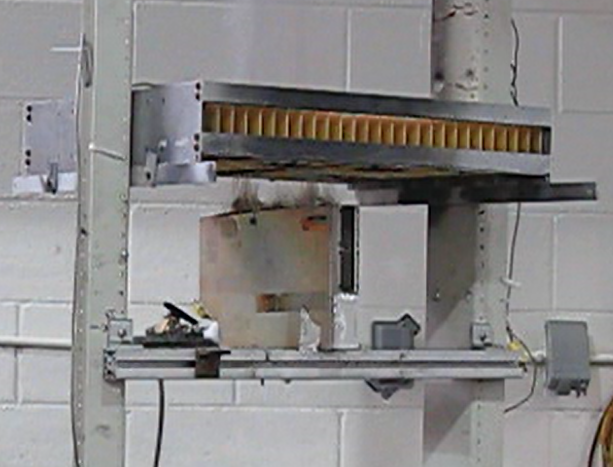 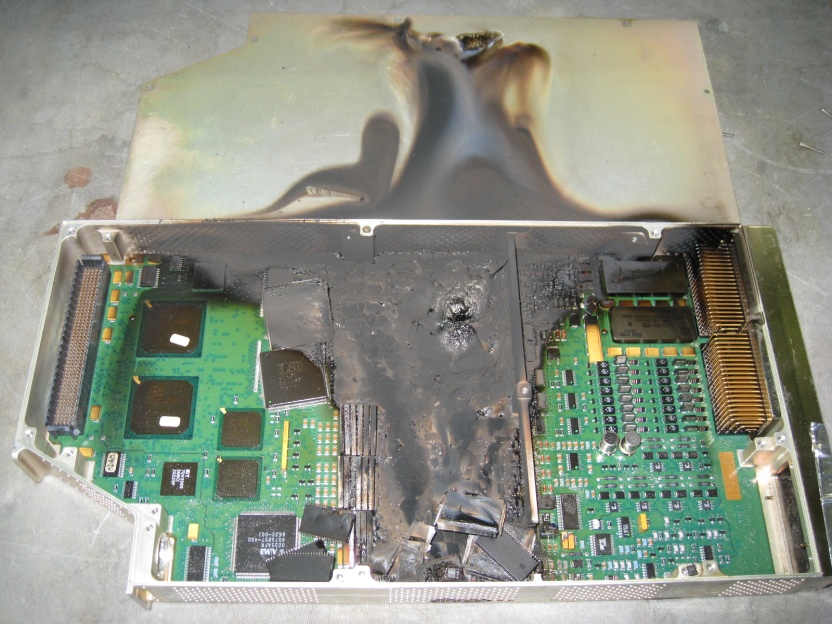 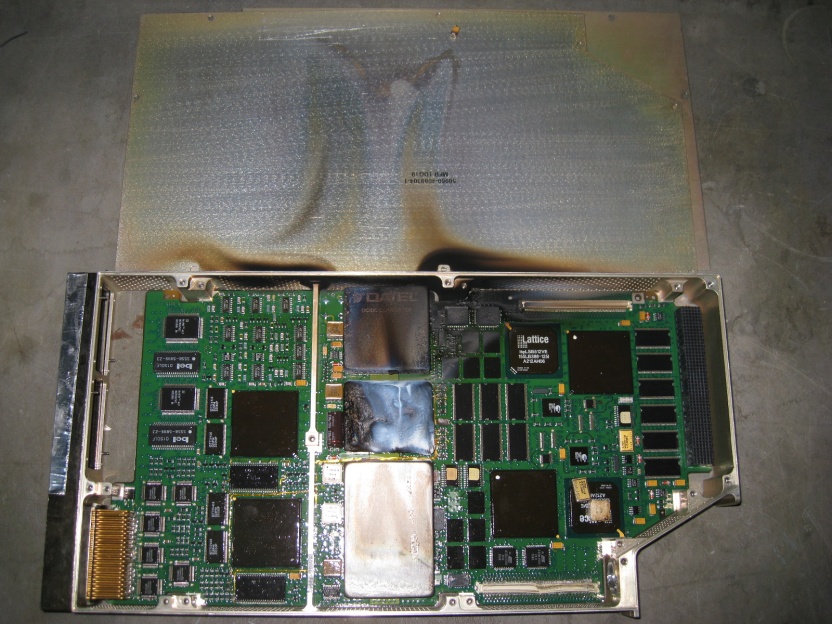 Additional Testing –  December RTCA Working Group Members
Unit consists of 6 PCBs mounted inside of an aluminum enclosure
 Methane line burner self-extinguished in multiple locations
 Experiment: additional holes drilled into top and bottom of enclosure – Ventilation to support                                                         combustion, insert flame sideways – hit all 6 PCBs
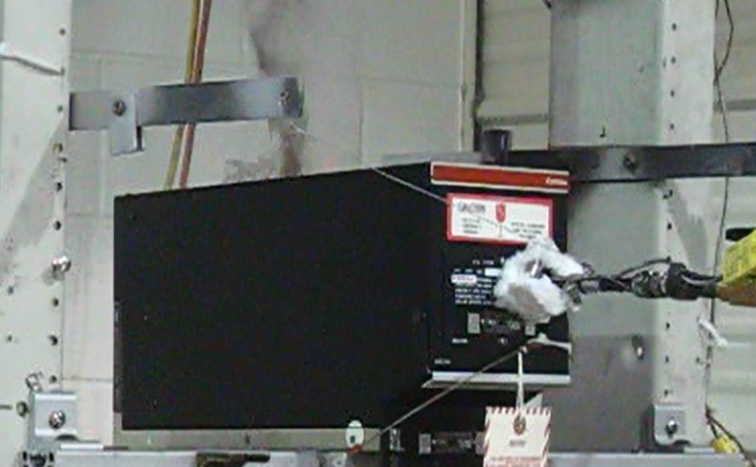 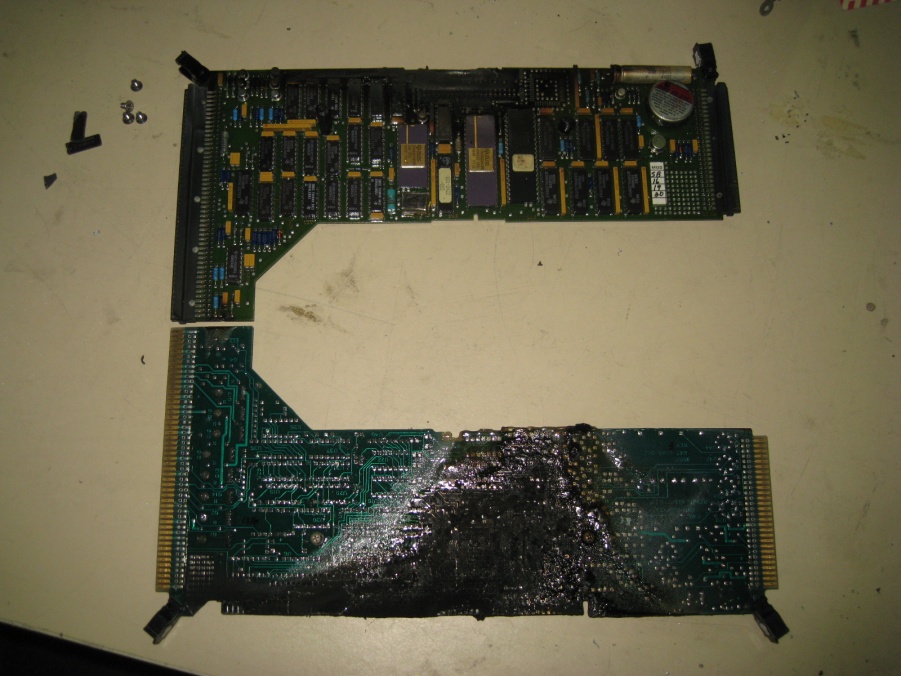 Video
Additional Testing
The unit consists of one vertically orientated PCB
 The chassis has ventilation holes at the top and the bottom
 One burn was conducted
 No flames visible outside of the unit throughout the duration of the test.
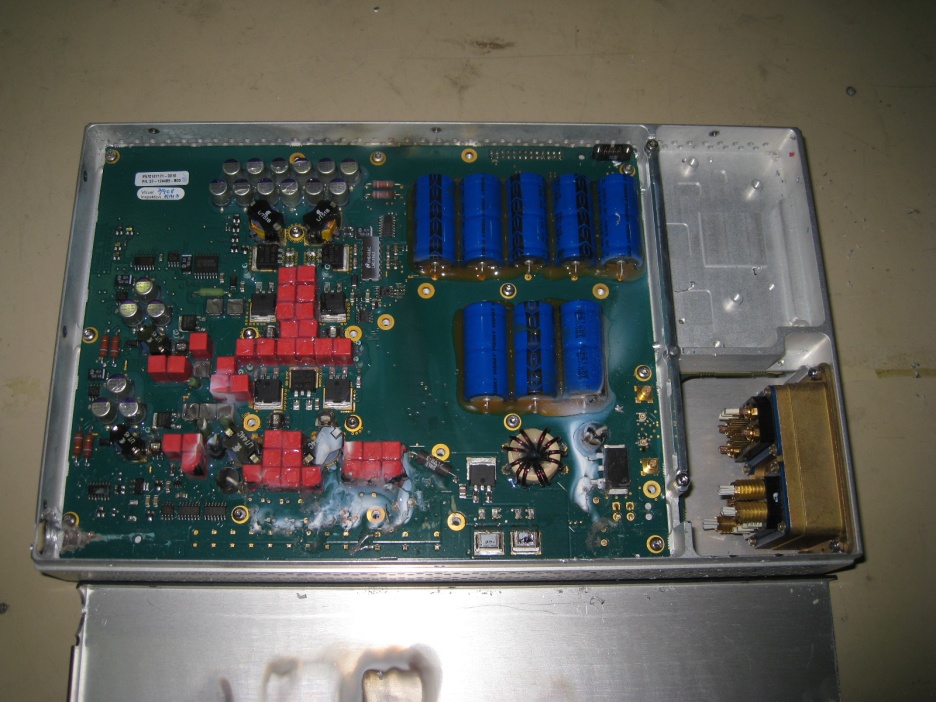 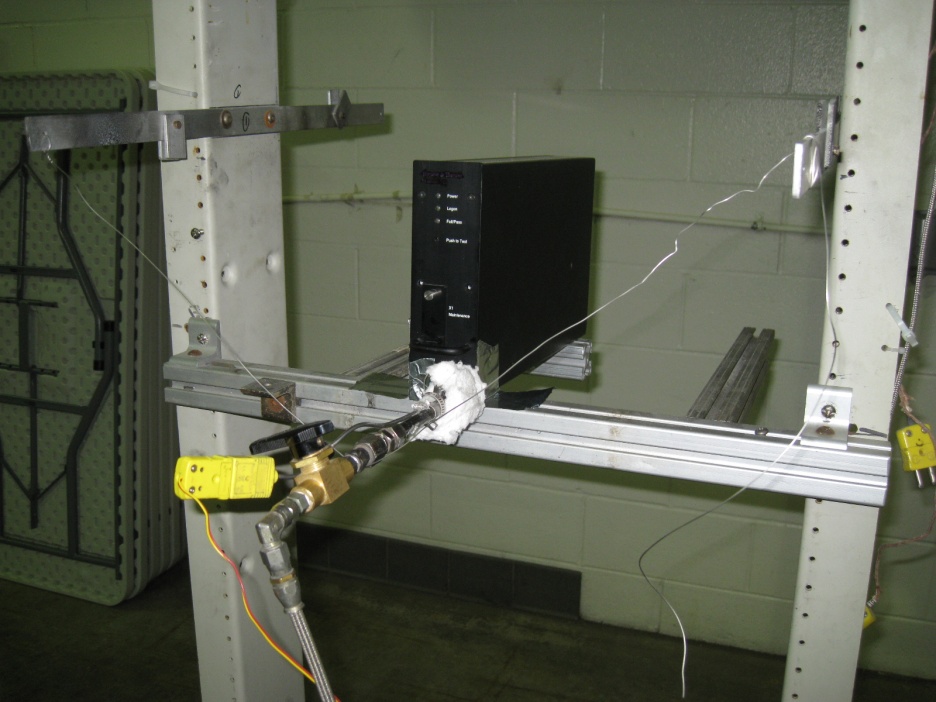 Lessons Learned
Evaluation and Testing can be performed in one day
 Placement of line burner and number of test locations is subjective
 Line burner may be too large for small units
 Burner rotation can affect test results
 The line burner may self extinguish prior to a draft forming (enclosures with limited ventilation)
Need a clear definition of pass / fail
Thank you
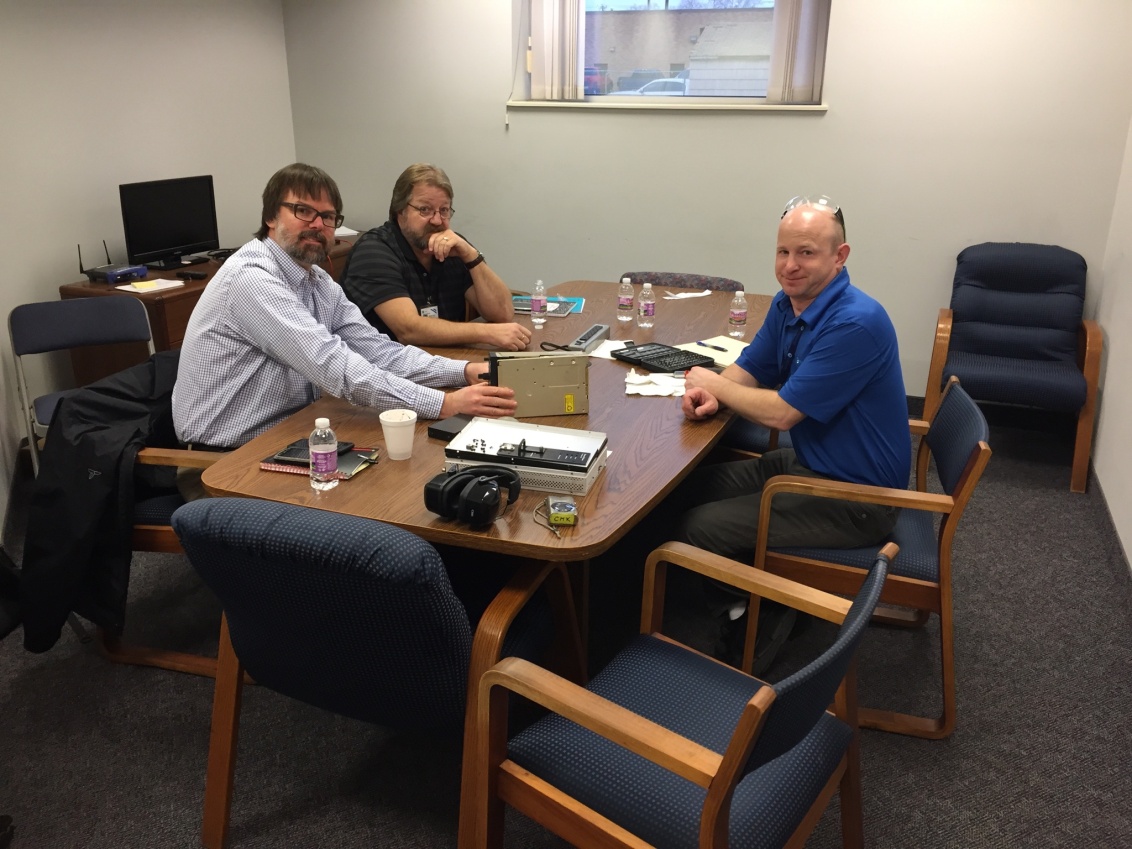 Matt Anglin, Boeing
 Stuart (Skip) Scott, Rockwell Collins
 Chris Kieser, Element
 Honeywell and Rockwell for supplying         the victims
Contact Information
Alan Thompson
Element Materials Technology, Minneapolis
9725 Girard Avenue South
Minneapolis MN 55431
952 567 2301
Alan.thompson@element.com